Informační systémy pro pedagogy
8. Správné citování použité literatury
cvičení
https://journals.muni.cz/pedor/article/view/18658/pdf, https://journals.muni.cz/pedor/article/view/18654/pdf, 
https://journals.muni.cz/pedor/article/view/20597/16646 
Vyberte alespoň tři příklady toho, jak autoři zapojují do vlastního textu myšlenky převzaté od jiných autorů.
Jakým způsobem to lze udělat?
Jsou nějaké rozdíly?
příklady
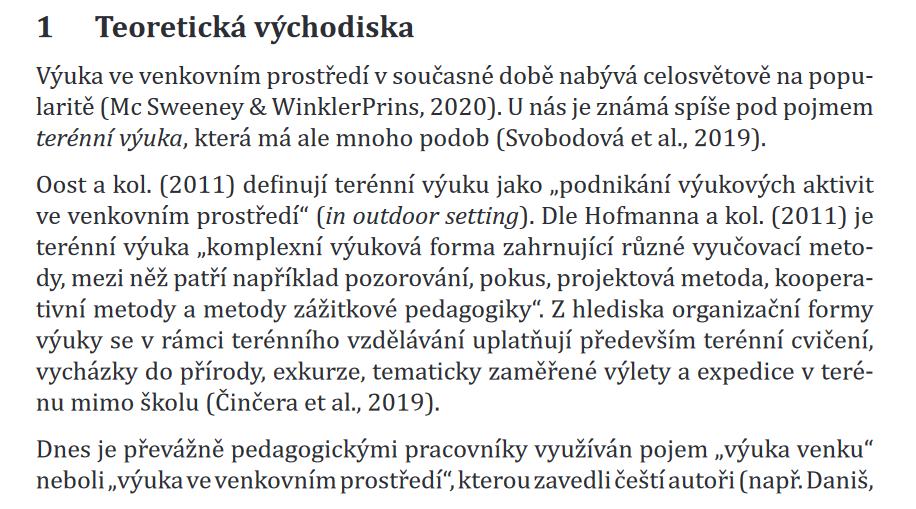 Citace x bibliografická citace
Citát/přímá citace = doslovné uvedení cizího výroku nebo textu v rámci vlastního dokumentu doprovázené obvykle přesnou identifikací pramene, ze kterého daný výrok nebo text pochází
Nepřímá citace (parafráze) = vyjádření stejné informace, myšlenky nebo obsahu jiným způsobem, zejména přeformulování cizí myšlenky vlastními slovy, na konci se uvádí odkaz na pramen
Bibliografická citace = formalizovaný údaj o dokumentu, který autor bezprostředně použil při přípravě své práce
Citace nebo parafráze?Citace
Problémy
Příliš mnoho citací narušuje souvislý výklad
Seskupení citací bez dostatečného komentáře
Komentář opakuje informaci z citace
Použití citace
Výklad se k ní váže - vysvětlujeme ji, bez uvedení citace by další text nedával smysl
Podpora vlastní argumentace nebo kritiky – originální myšlenka, zajímavě formulovaná, účinek na čtenáře
Přeformulováním by došlo ke ztrátě informační hodnoty – zejména definice
Citace nebo parafráze?Parafáze
Stručnější, snazší pro začlenění
Pozor na významové posuny
Stručné vyjádření hlavní myšlenky (neparafrázovat jednotlivé věty)
Citační styl x metoda citování
Citační styl = pravidla určující podobu citací a bibliografických citací
U nás nejrozšířenější citování podle normy ISO 690 
Další citační styly – APA, Vancouver
Metoda citování = způsob odkazování z textu do seznamu literatury
Metoda prvku a data – spíše pro delší práce (kniha, kvalifikační práce), jako pracovní metoda
Metoda číselných odkazů – pro kratší práce (článek…)
Metoda průběžných poznámek
Citační styly
ČSN ISO 690 (číslování): CHMELOVÁ, Štěpánka. Jak učitelé využívají venkovní prostředí pro výuku vzdělávací oblasti Člověk a jeho svět. Pedagogická orientace [online]. 2022, 31(2) [cit. 2022-07-22]. ISSN 1805-9511. Dostupné z: doi:10.5817/PedOr2021-2-178
ČSN ISO 690 (autor, datum): CHMELOVÁ, Štěpánka, 2022. Jak učitelé využívají venkovní prostředí pro výuku vzdělávací oblasti Člověk a jeho svět. Pedagogická orientace [online]. 31(2) [cit. 2022-07-22]. ISSN 1805-9511. Dostupné z: doi:10.5817/PedOr2021-2-1783
APA: Chmelová, Š. (2022). Jak učitelé využívají venkovní prostředí pro výuku vzdělávací oblasti Člověk a jeho svět. Pedagogická orientace, 31(2). https://doi.org/10.5817/PedOr2021-2-178
MLA: Chmelová, Štěpánka. “Jak učitelé využívají venkovní prostředí pro výuku vzdělávací oblasti Člověk a jeho svět”. Pedagogická orientace 31.2 (2022): n. pag. 22 July 2022.
Chicago: Chmelová, Štěpánka. 2022. “Jak učitelé využívají venkovní prostředí pro výuku vzdělávací oblasti Člověk a jeho svět”. Pedagogická orientace 31 (2). https://doi.org/10.5817/PedOr2021-2-178.
Vancouver: Chmelová Š. Jak učitelé využívají venkovní prostředí pro výuku vzdělávací oblasti Člověk a jeho svět. Pedagogická orientace [Internet]. 2022Jan.7 [cited 2022Jul.22];31(2). Available from: https://journals.muni.cz/pedor/article/view/20597
cvičení
V čem se jednotlivé styly shodují?
V čem se liší?
Proč tolik formátování?
Orientace v citaci:
Järvelin, K., Tiedontarpeet ja -hankinta tutkimuskoh-teena. Kirjastotiede ja informatiikka 8(1989): 2, s.
Krikelas, J., Information-Seeking Behavior: Patterns and Concepts. Drexel Library Quarterly 19(1983): s. 5-20
Počítačové zpracování
Různé typy dokumentů (ČSN ISO 690)
Monografie: HELUS, Zdeněk. Dítě v osobnostním pojetí: obrat k dítěti jako výzva a úkol pro učitele i rodiče. 2., přeprac. a rozš. vyd. Praha: Portál, 2009. Pedagogická praxe (Portál). ISBN 9788073676285.
Příspěvek v knize: KRAUS, B. Pedagogika v proměnách naší společnosti. In: Jiří PROKOP a Marta RYBIČKOVÁ. Proměny pedagogiky. Praha: Univerzita Karlova v Praze, Pedagogická fakulta, 2005. S. 132-136. ISBN 80-7290-226-1.
Článek v časopise: KRAUS, B. Pedagogika v proměnách naší společnosti. In: Jiří PROKOP a Marta RYBIČKOVÁ. Proměny pedagogiky. Praha: Univerzita Karlova v Praze, Pedagogická fakulta, 2005. S. 132-136. ISBN 80-7290-226-1.
Kvalifikační práce: FRÍDOVÁ, Denisa. Pojetí psychické odolnosti dítěte předškolního věku a jeho srovnání z pohledu rodiče a učitele. Praha, 2015. Bakalářská práce. Univerzita Karlova, Filozofická fakulta, Katedra pedagogiky.
Webová stránka: MŠMT, 2020. Strategie vzdělávací politiky ČR do roku 2030+. MŠMT [online]. © 2013-20 [cit. 2022-07-22]. Dostupné z: https://www.msmt.cz/vzdelavani/skolstvi-v-cr/strategie-2030 
Příspěvek na webu: BRDIČKA, Bořivoj, 2018. Když velký bratr dostane velká data? In: Metodický portál: inspirace a zkušenosti učitelů [online]. 7.8.2018 [cit. 2022-07-22]. Dostupné z: https://spomocnik.rvp.cz/clanek/21776/KDYZ-VELKY-BRATR-DOSTANE-VELKA-DATA.html 
Video: ČAKLOŠ, Tomáš, 2018. How can we improve teacher education?. In: Youtube [online]. 8.2.2018 [vid. 2022-07-22]. Dostupné z: https://www.youtube.com/watch?v=fWCbqbcAv3M. Kanál uživatele TEDx Talks.
Obecné zásady citování
Bibliografická citace by měla jednoznačně identifikovat citovaný dokument.
Údaje pro bibliografickou citaci přebíráme z citovaného zdroje (= z dokumentu, se kterým jsme pracovali). 
Předně přebíráme údaje z titulního listu (úvodní obrazovky, webové stránky, etikety na disku apod.), dalším zdrojem informací je pak v následujícím pořadí rub titulní strany, hlavička stránky, obálka, obal, doprovodná dokumentace (např. leták, manuál
Pořadí údajů je přesně stanoveno normou.
Bibliografická citace by měla být co nejpřesnější.
Obecné zásady citování
Pokud některý údaj chybí, vynechává se a pokračuje se následujícím. 
V případě, že některý z údajů přebíráme z jiného zdroje, uvádíme jej v hranaté závorce. 
Údaje se zapisují v jazyce, ve kterém jsou uvedeny v citovaném dokumentu. 
Jakýkoliv prvek, který není v latinském písmu, se transliteruje nebo transkribuje (transliterace podle normy ISO 9:1995 nebo doporučení NK ČR z roku 2004)
Podoba bibliografických citací musí být jednotná v celém dokumentu (styl, formát, interpunkce).
Citování cizojazyčného díla
Přímá citace
text přeložíme co nejpřesněji a doplníme poznámkou, že se jedná o vlastní překlad
do poznámky (pod čarou) uvedeme původní text
Parafráze
není třeba uvádět poznámku o překladu
Sekundární citace
Sekundární citování = přebírání citace z jiného zdroje
Není zakázáno, ale nedoporučuje se
V seznamu literatury citujeme pouze dokument, z něhož jsme citaci převzali
V textu odkazujeme
Harvardský systém – uvedeme odkaz na původní dílo i dílo, z něhož jsme čerpali (McLuhan, 1991, cit. dle Jonák, 2003)
Číselný systém – Jonák (1) používá McLuhanovu definici globální vesnice jako „metaforického vyjádření představy světa…“
Systém poznámek – Jonák používá McLuhanovu definici globální vesnice jako „metaforického vyjádření představy světa…“1
Tištěné vs. elektronické dokumenty
tištěné
elektronické
Autor
Název
Rok vydání
Další údaje podle typu dokumentu
Médium, nejčastěji [online]
Datum citování
Dostupnost, nejčastěji URL
Autor
Název
Rok vydání
Další údaje podle typu dokumentu
cvičení
Najděte na webu příklady těchto typů dokumentů k vašemu tématu – kniha, článek v časopise, článek ve sborníku z konference, bakalářská práce
Podle jakých údajů v dokumentu můžeme poznat, o jaký typ se jedná?
Uložte záznamy jednotlivých typů do vašeho profilu v citačním manažeru
identifikátory
Pomoc při automatickém vytváření citací
ISBN (knihy)
DOI (různé typy elektronických dokumentů včetně datových souborů)
PMID (PubMed ID – pro články zejména z medicíny)